BRK2259
Building Custom Application With Office Add-Ins for OneNote
Fanguang Kong - Senior Product Manager
Han Jung – Senior Engineer
Agenda
OneNote Extensibility Scenario Overview
OneNote REST APIs
OneNote Add-In Framework
OneNote JavaScript API Deep Dive
OneNote Add-In Deployment
Roadmap
Q&A
OneNote Extensibility Scenarios
Capture and Retrieve Content.
Embed interactive web objects into canvas.
Extend OneNote Client Functionality.
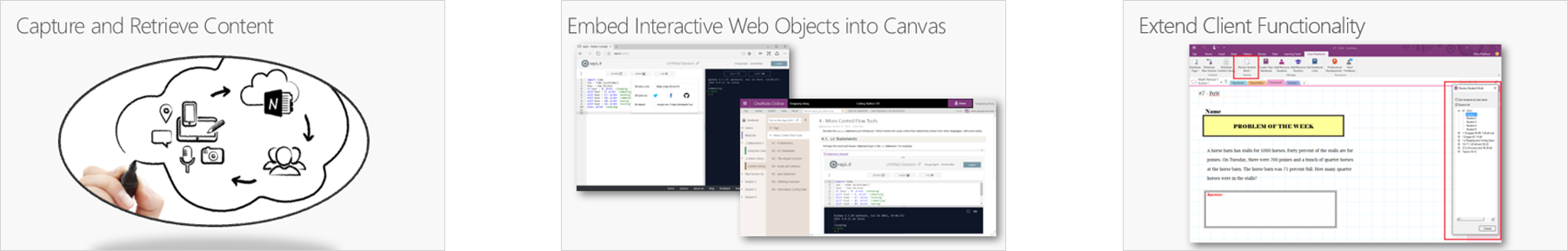 Capture and Retrieve Content
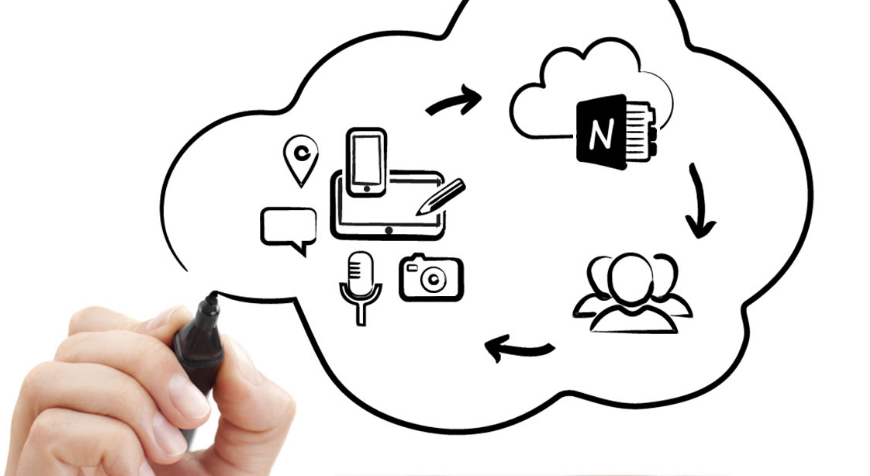 OneNote HTTP REST APIs
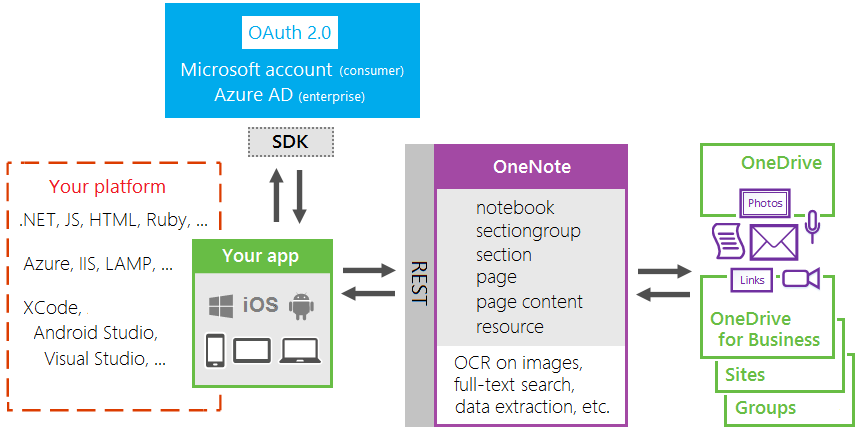 http://dev.onenote.com
OneNote REST API Partners
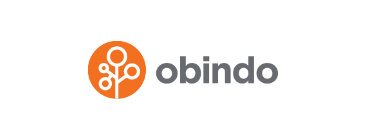 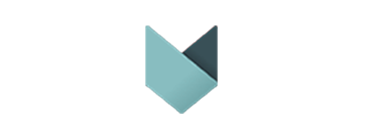 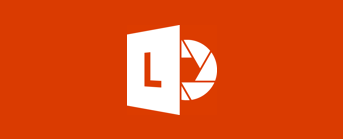 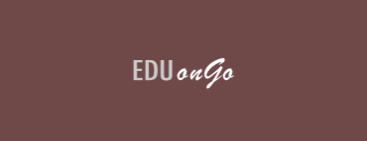 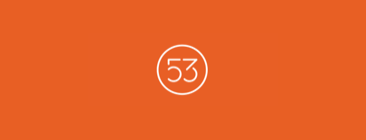 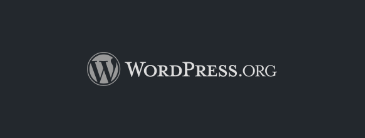 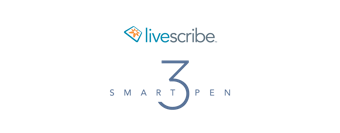 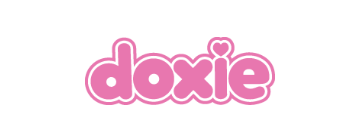 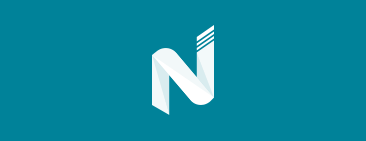 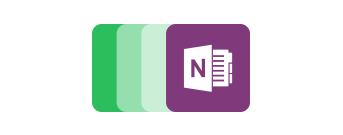 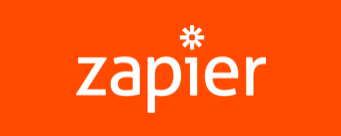 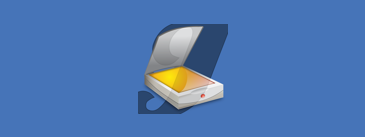 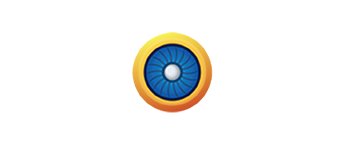 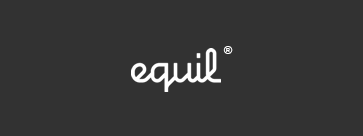 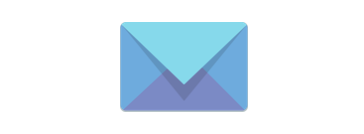 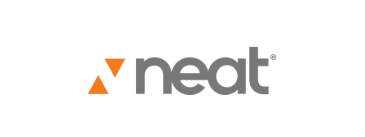 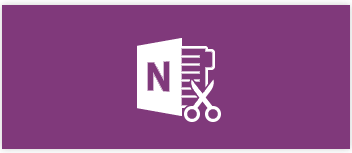 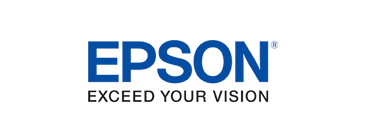 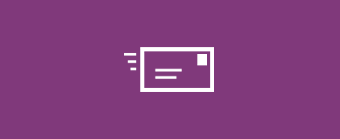 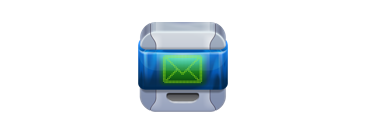 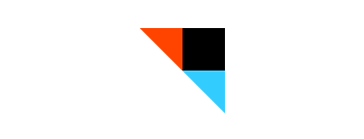 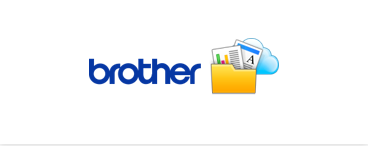 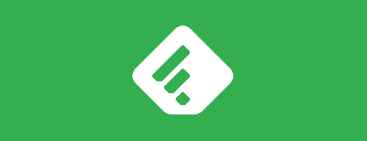 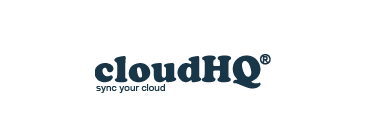 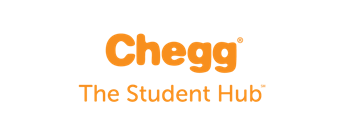 Demo - OneNote Clipper - REST APIs Empowered Apps
Embed Interactive Web Objects into Canvas
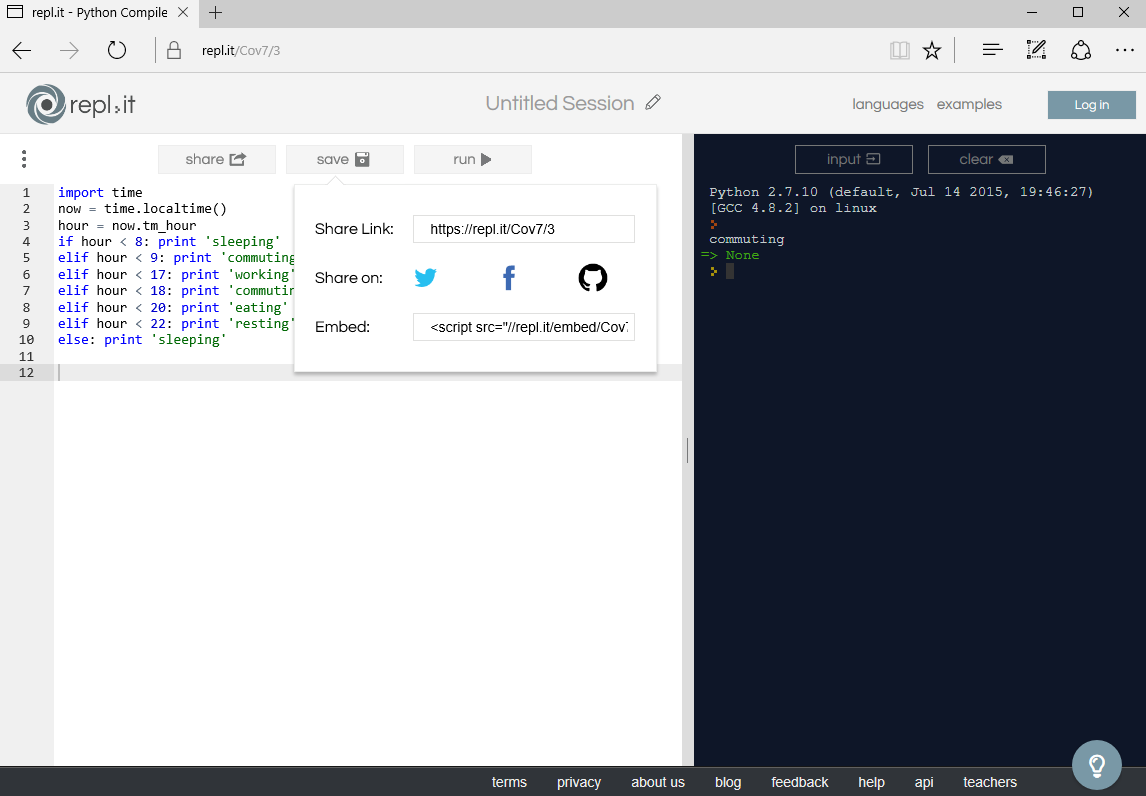 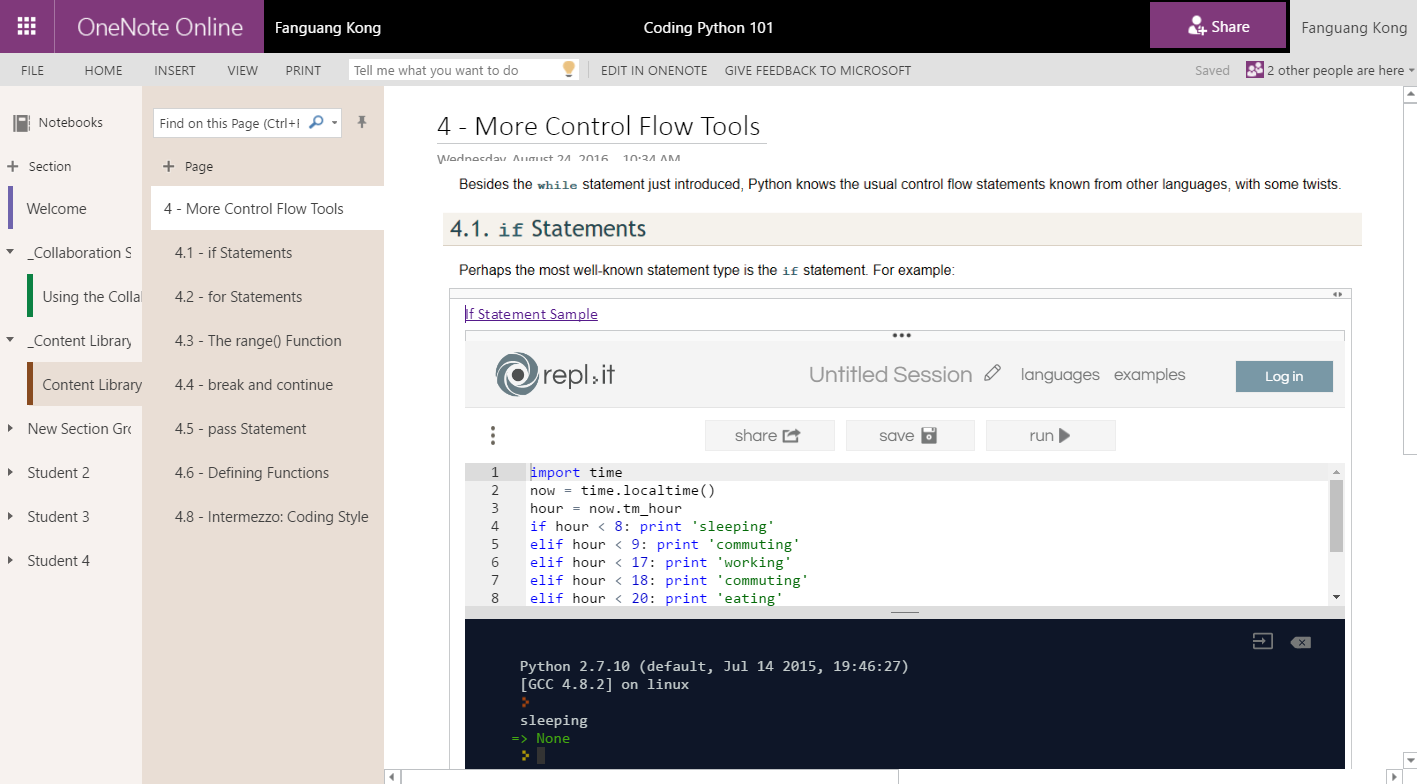 Extend Client Functionality
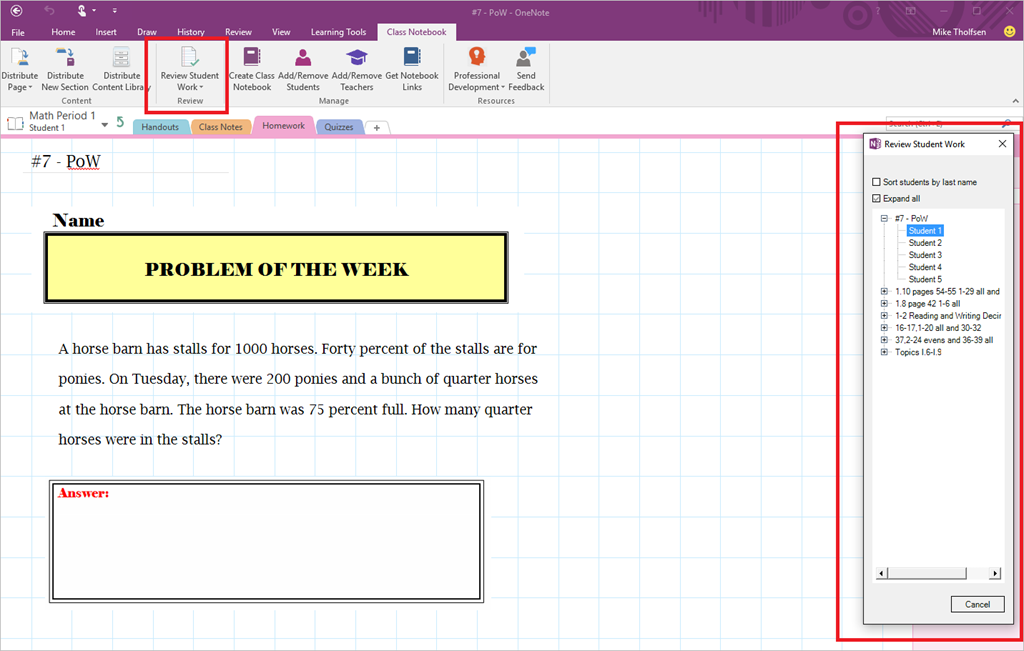 Office Add-Ins for OneNote
A new cross platform way to: 
Extend OneNote client functionality.
Allow 3rd party embed rich, interactive objects into OneNote canvas.
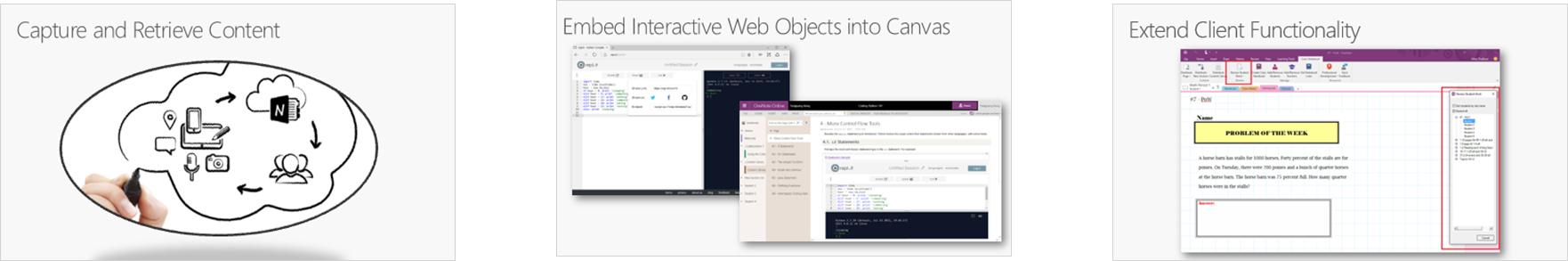 What is Office Add-in?
Extends Office clients functionalities.
It is cross-platform
Composed of Manifest file and Web page.
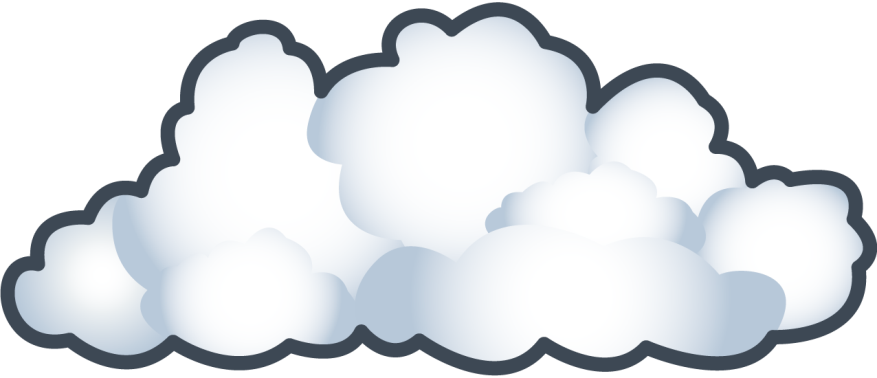 Web
Page

HTML+JS
Office Add-in
Manifest

<XML>
Office Add-in
Commands	      Content 		   Task pane
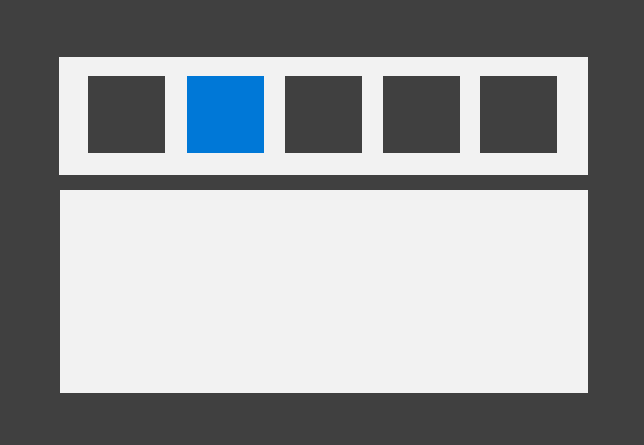 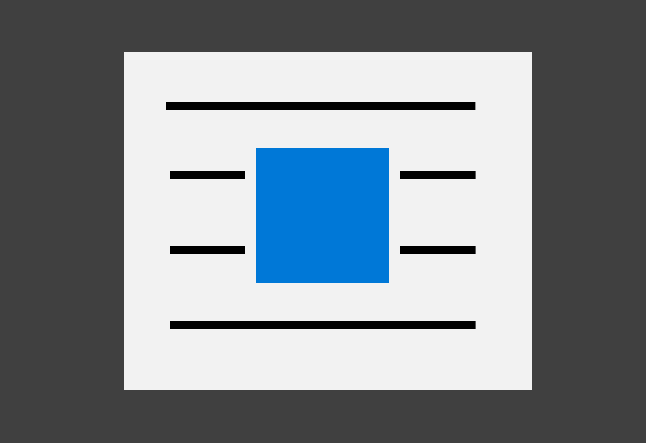 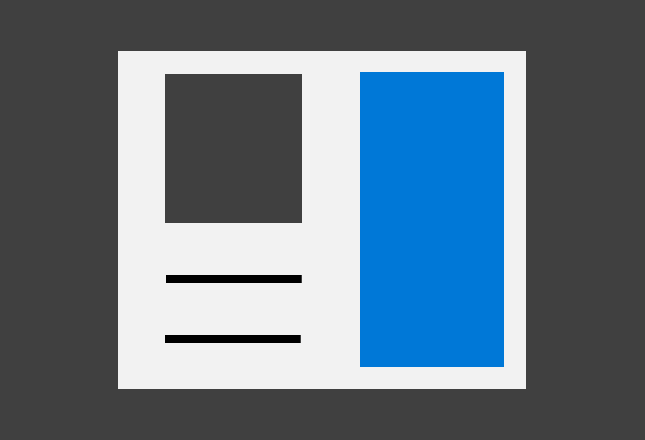 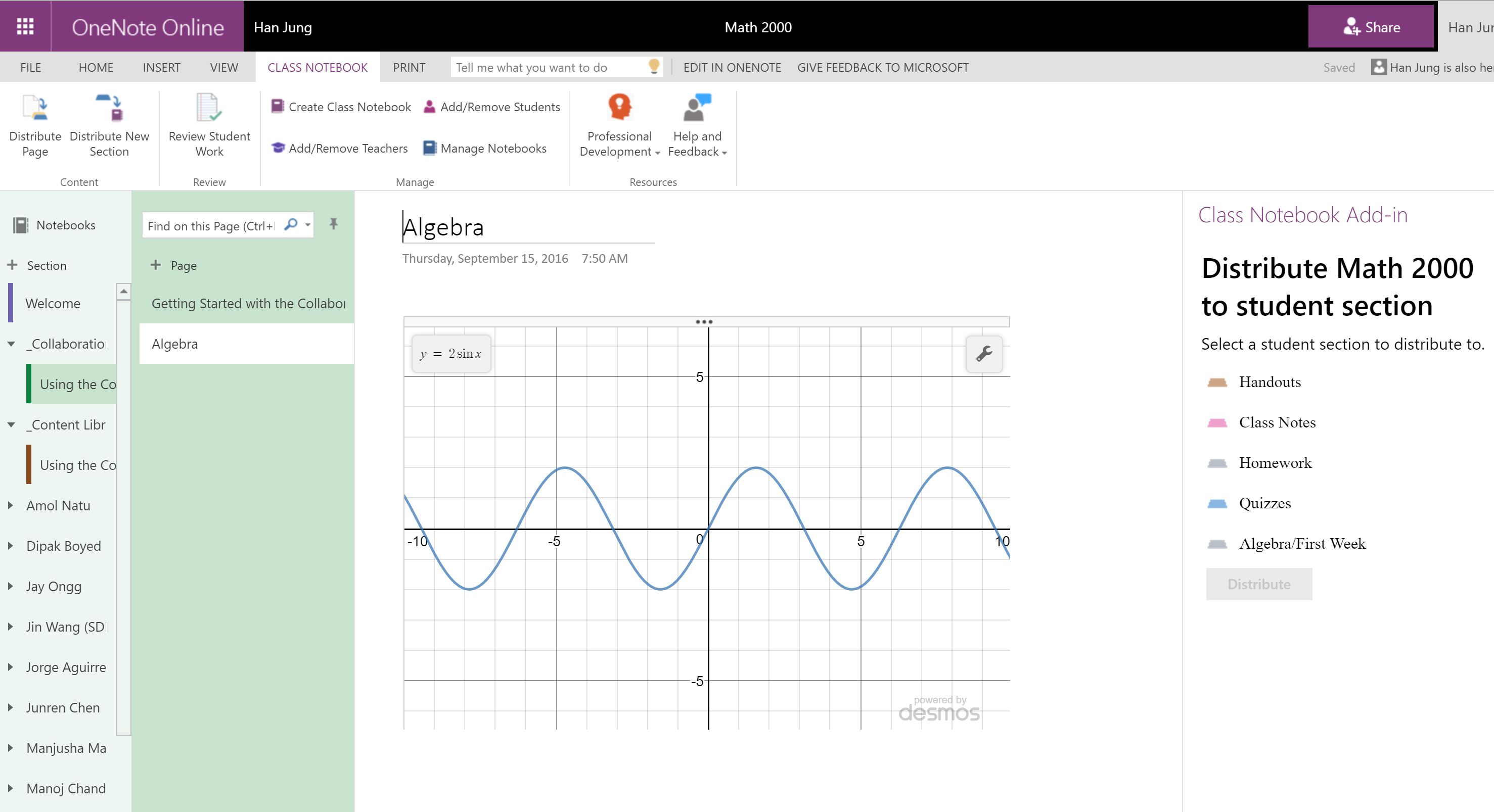 Demo – Add-Ins
OneNote JavaScript APIs Overview
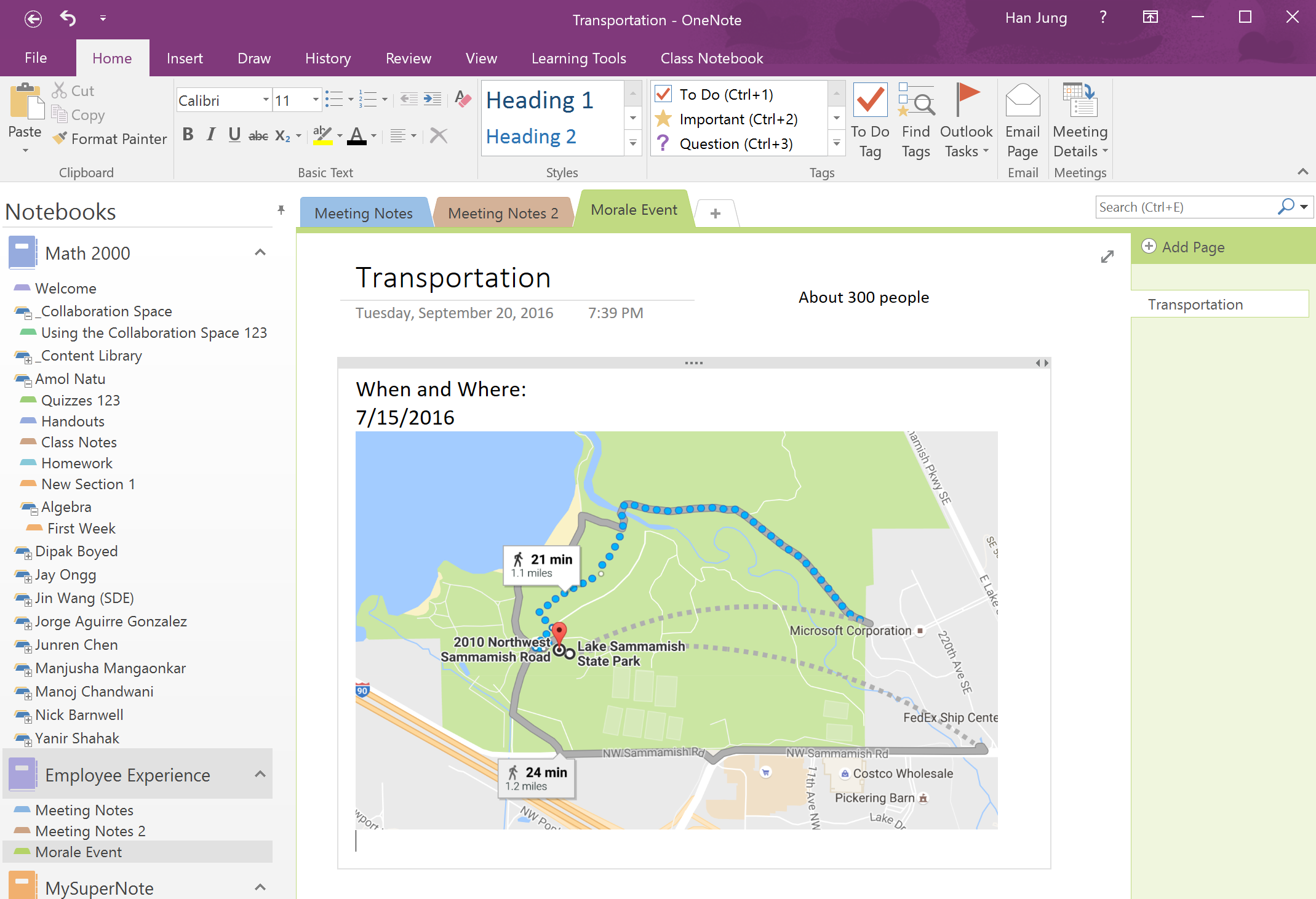 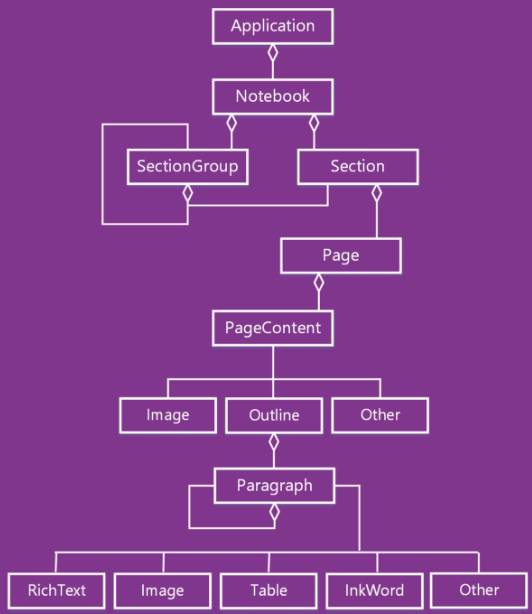 Office Shared APIs
APIs that work across Office Applications.
OneNote exposes below APIs.
Demo – JavaScript APIs
Development - Yeoman Generator
Creates the scaffolding of files
Prepares a self-hosted HTTPS site
Optionally can install Typescript intellisence
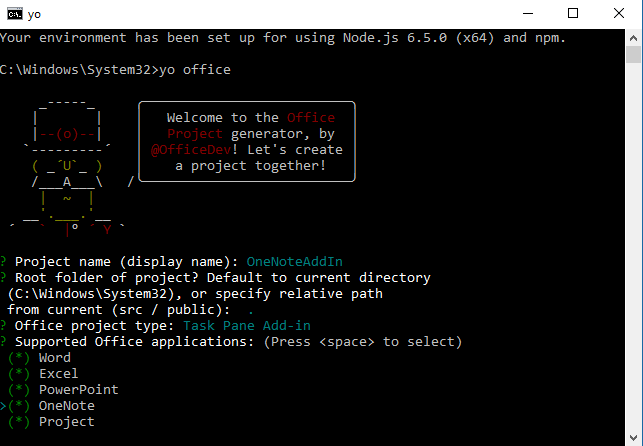 Deployment
Office Store
Use to distribute your add-in publicly to users.
Sideloading
Use as part of your development process to test your add-in.
Office 365 admin center preview (coming…)
Deploy and Publish Office Add-In
Design Guidelines for Office Add-ins
Core Design Principles
Design explicitly for Office
Make users more efficient
Favor content over chrome
Keep user in control
Design for all platform and input methods
Design language
Office UI Fabric 
Building blocks
Add-in commands
Custom HTML-based UI 
UX design patterns
Best practices
Office Add-in UX Design Patterns
Office Add-in UX design patterns code
Layout for task pane containers
Layout for content add-ins
Demo – Outlook Meeting Details Add-In
OneNote Add-In Framework Roadmap
Further Reading
OneNote REST API
Office Add-ins platform overview
OneNote Add-Ins Programming Overview
OneNote JavaScript API
Building Your First OneNote Add-in

Office Platform - Engage
Join the Office 365 Developer Program - http://dev.office.com
Follow us on Twitter - @OfficeDev 
Code in our upcoming hackathon  -  http://hackproductivity.devpost.com
Provide feedback at User Voice - https://officespdev.uservoice.com
Interact on Stack Overflow  - office-js, microsoftgraph, office365api, office365connectors, excel-addins, outlook-web-addins, sharepoint-api
Deploy, ramp-up on new services and onboard new users with Microsoft FastTrack:http://fasttrack.microsoft.com/
Join the Microsoft Tech Community to collaborate, share, and learn from the experts:http://techcommunity.microsoft.com
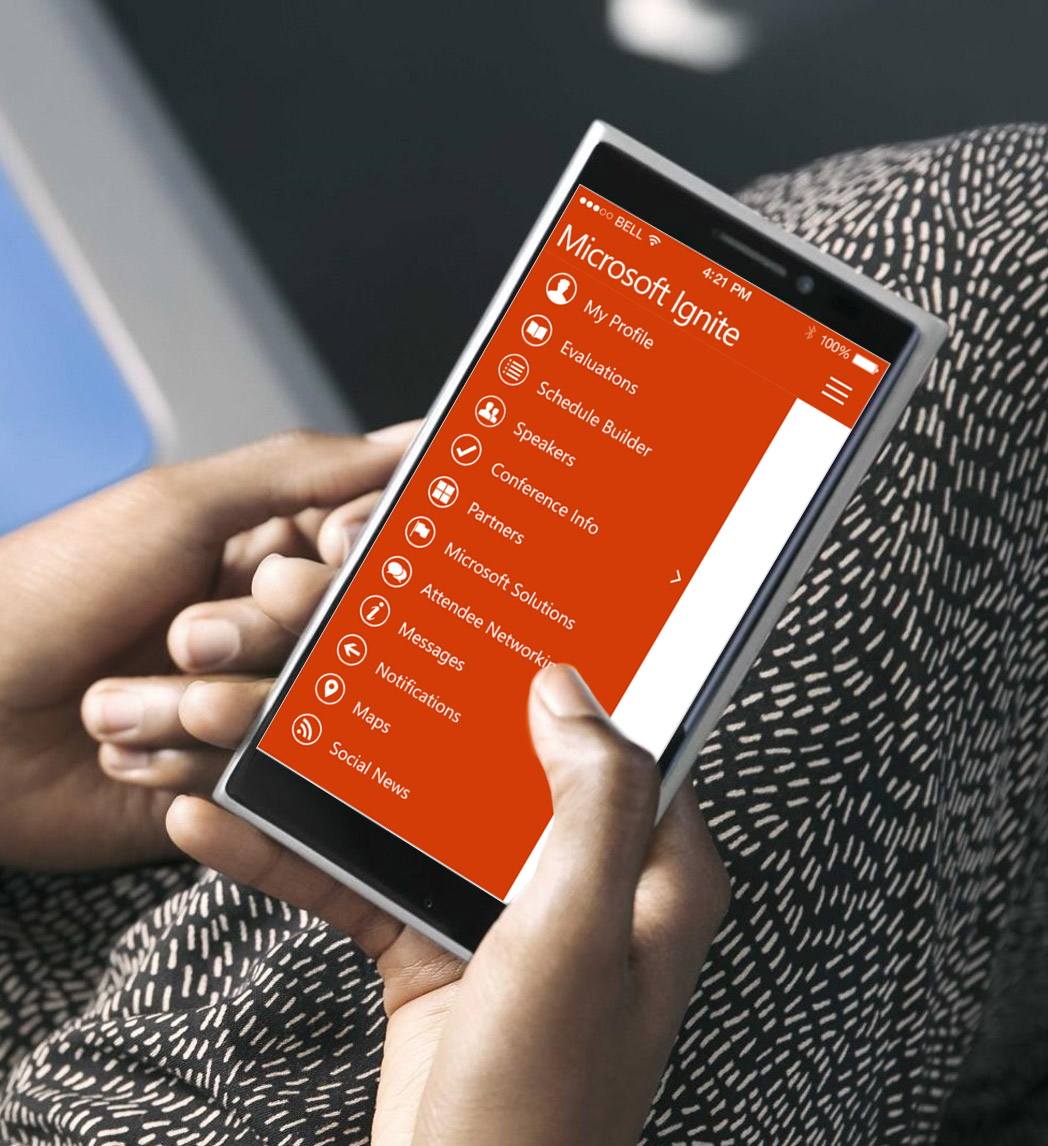 Please evaluate this session
Your feedback is important to us!
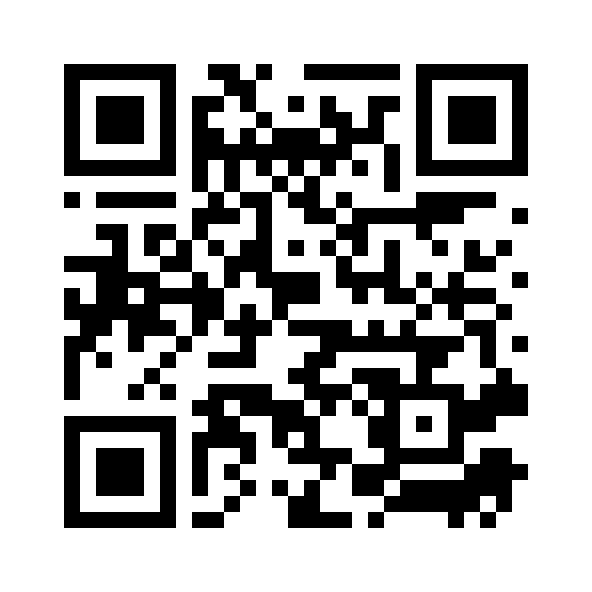 From your PC or Tablet visit MyIgnite at http://myignite.microsoft.com

From your phone download and use the Ignite Mobile App by scanning  the QR code above or visiting https://aka.ms/ignite.mobileapp